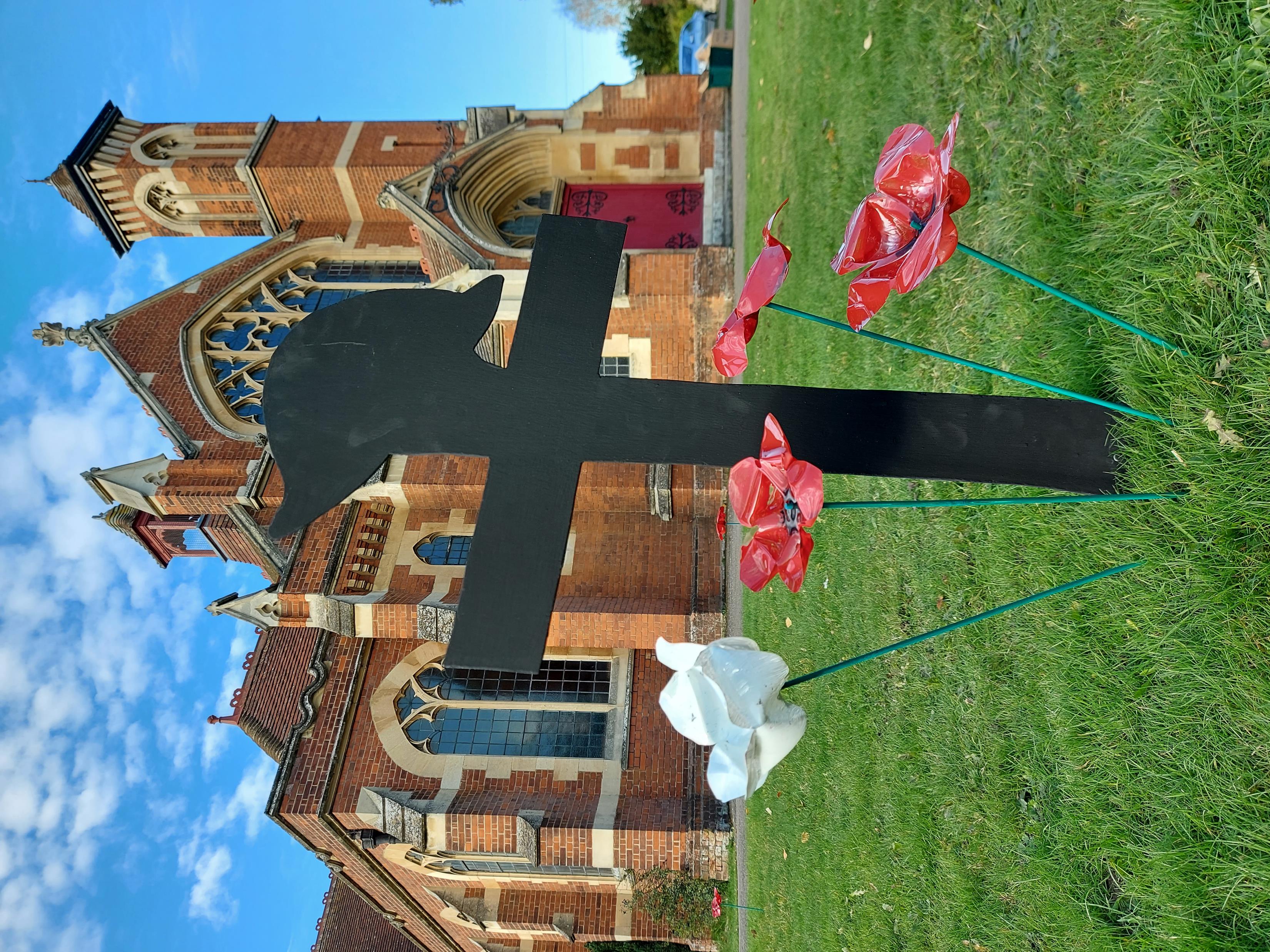 Poppy Field
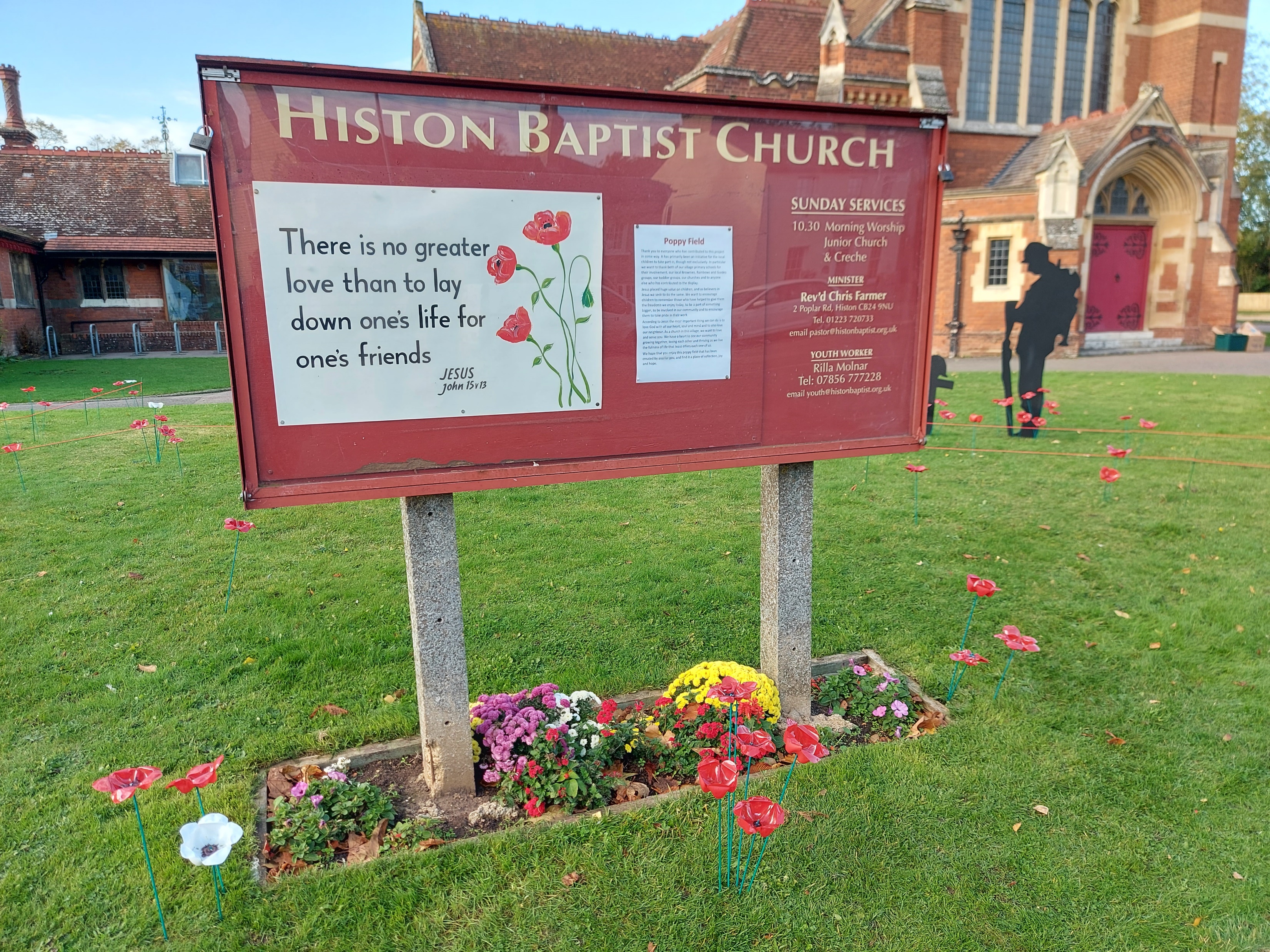 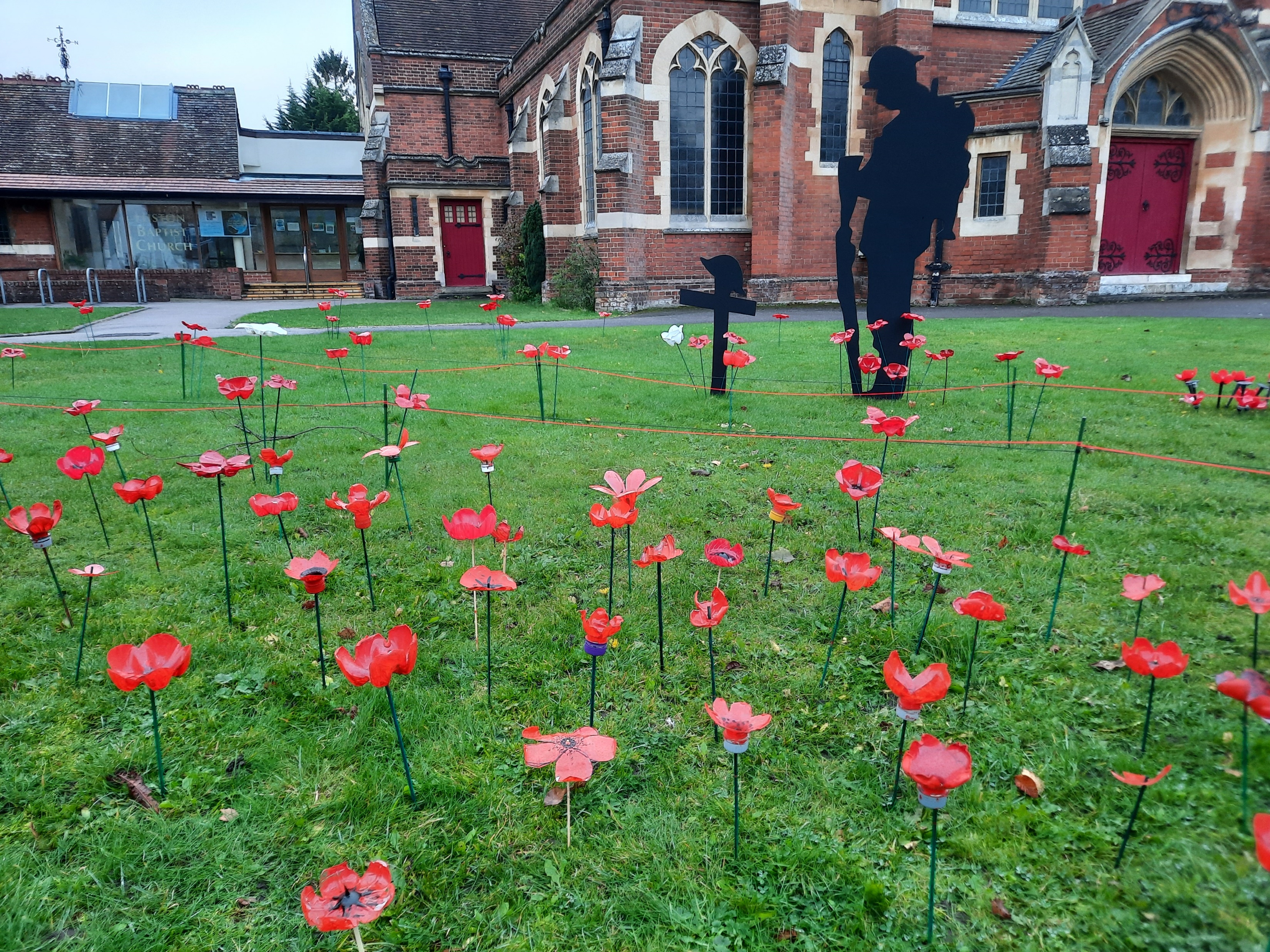 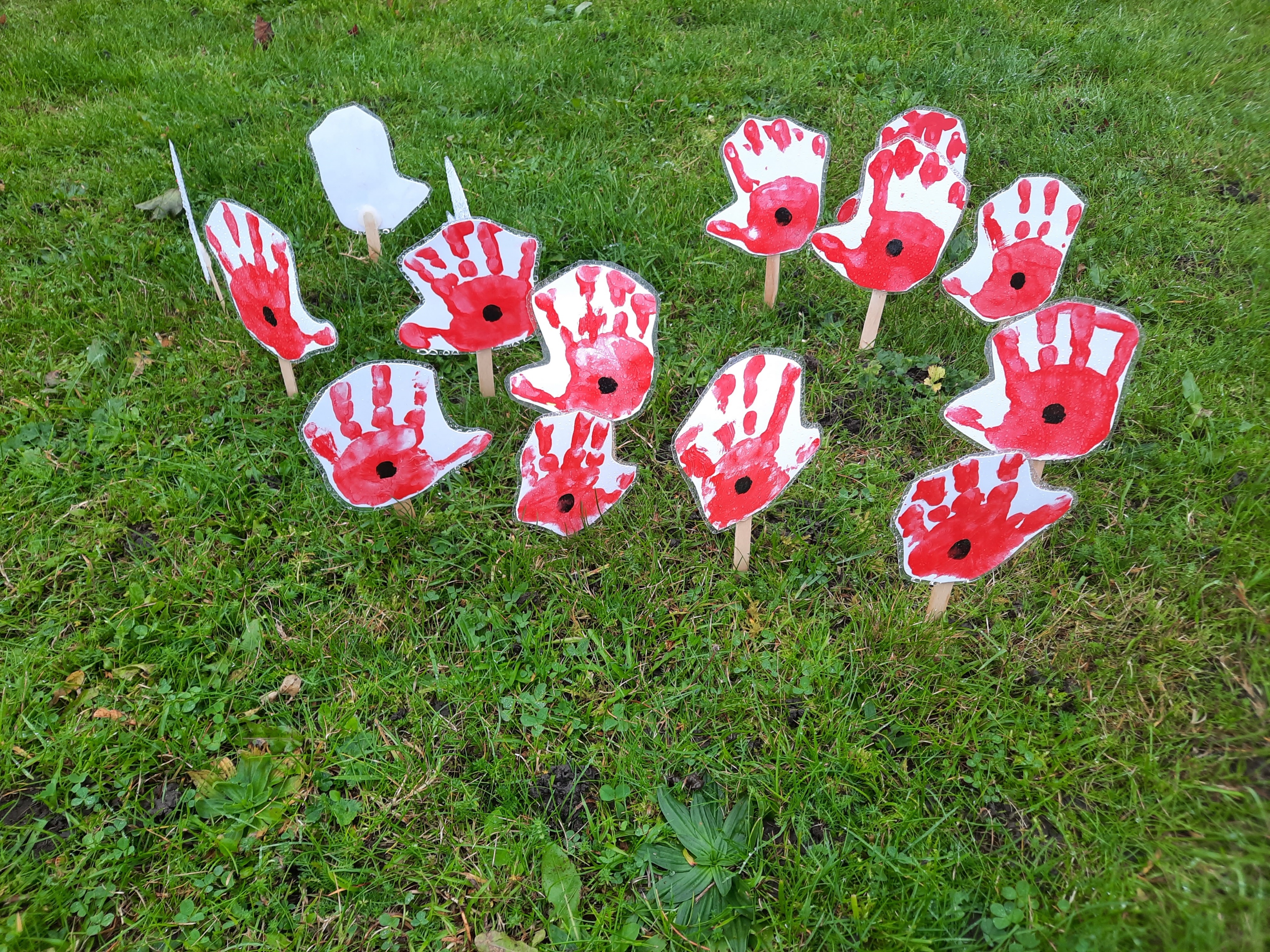 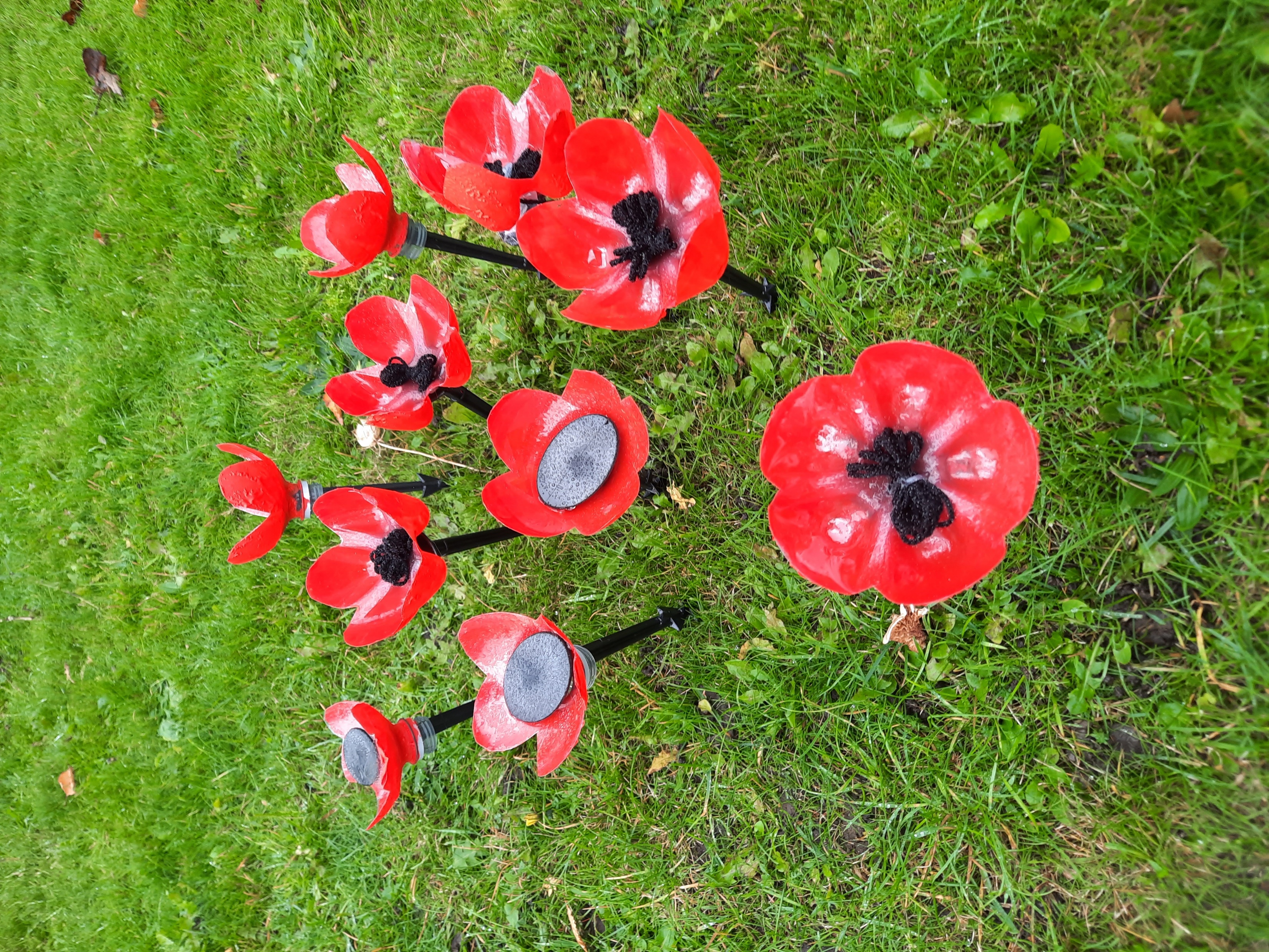 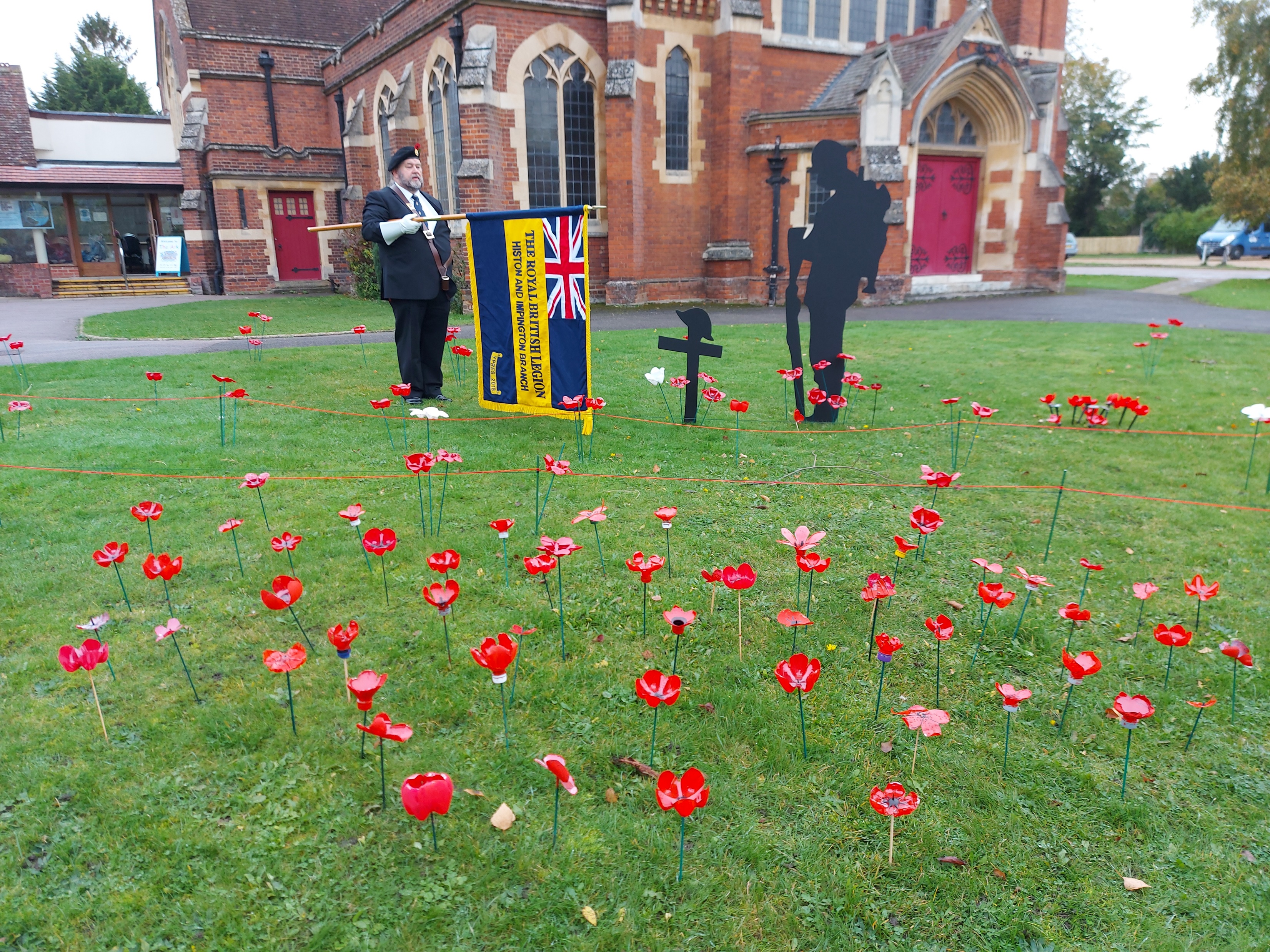 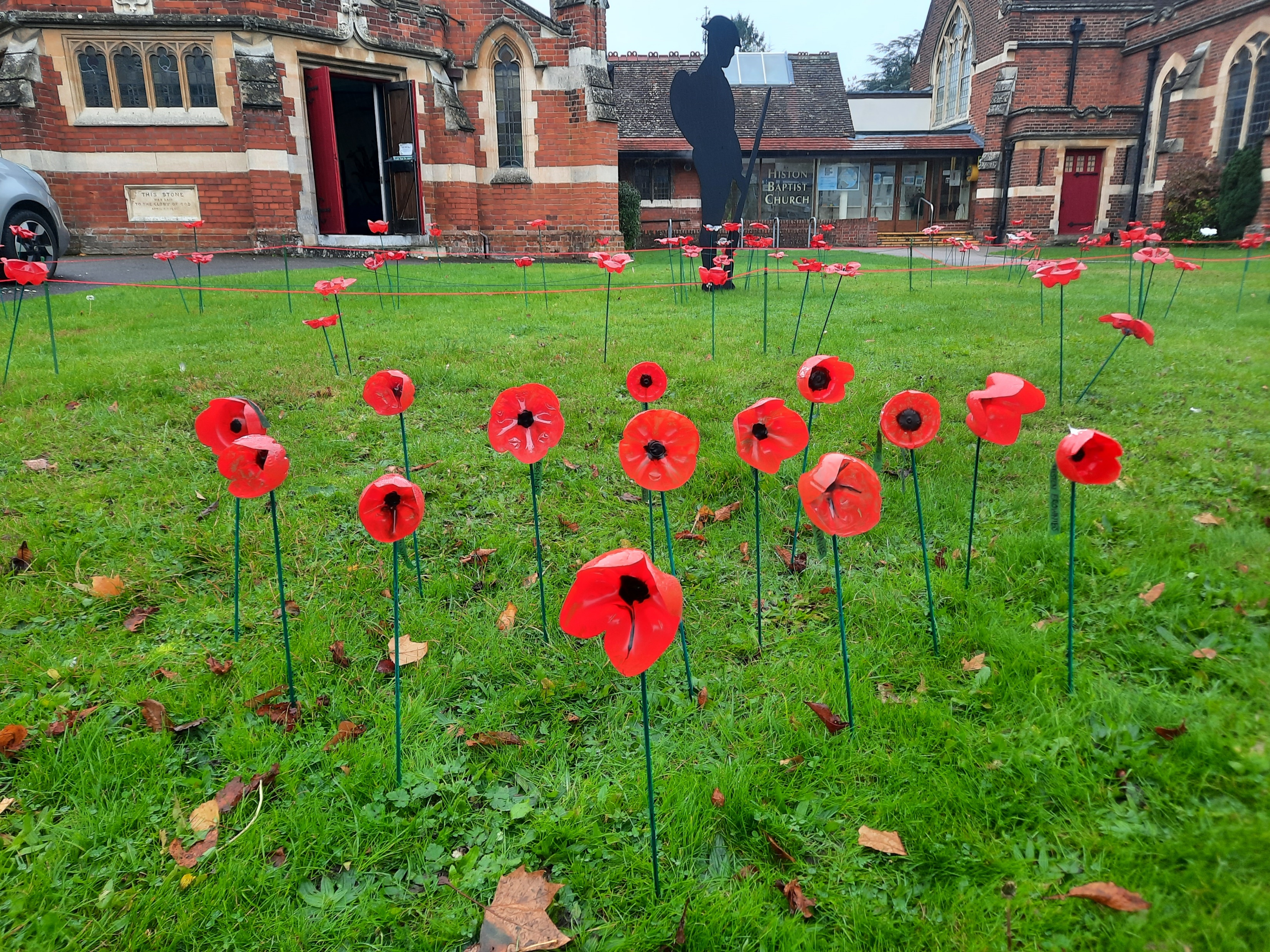 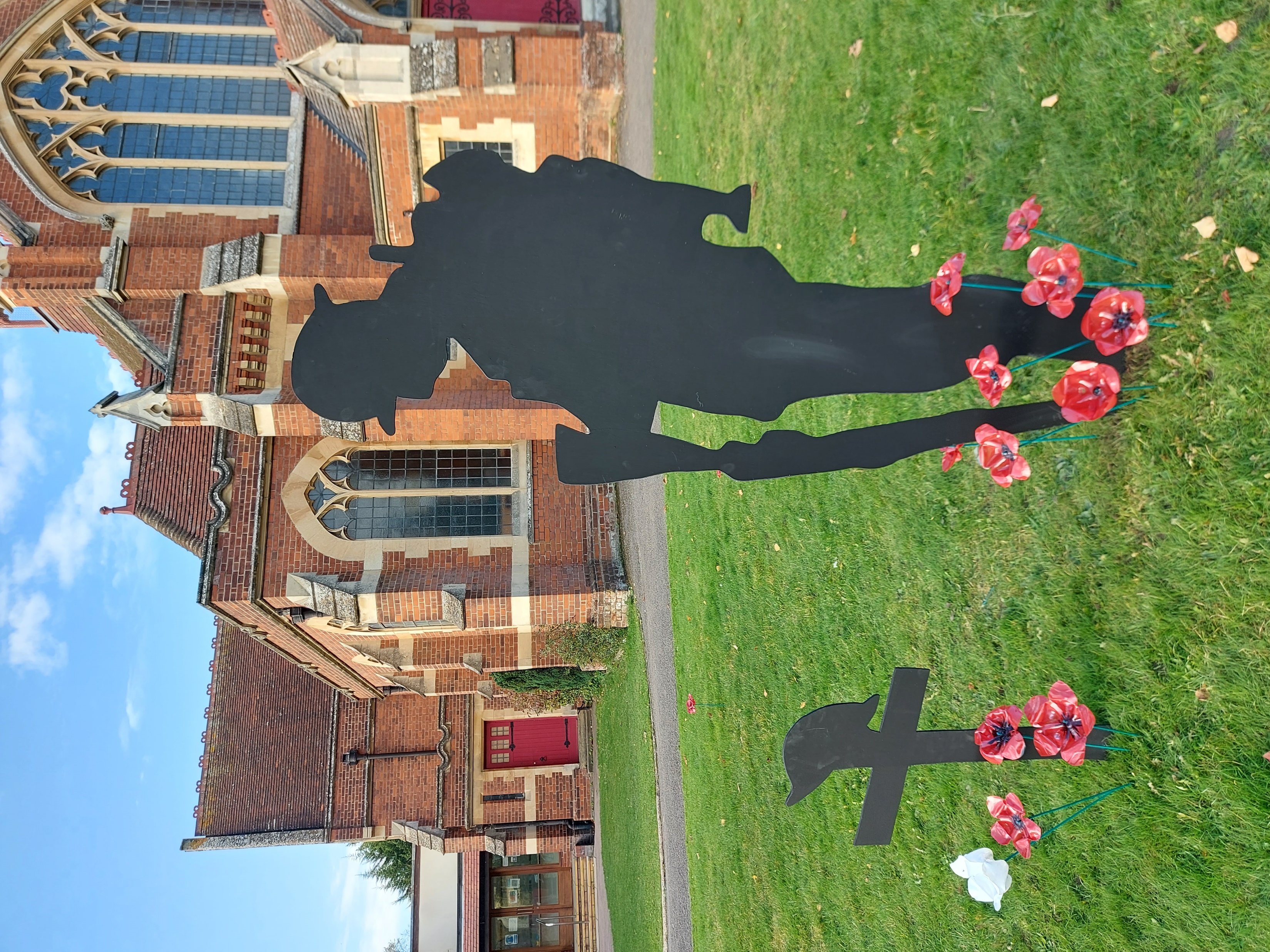 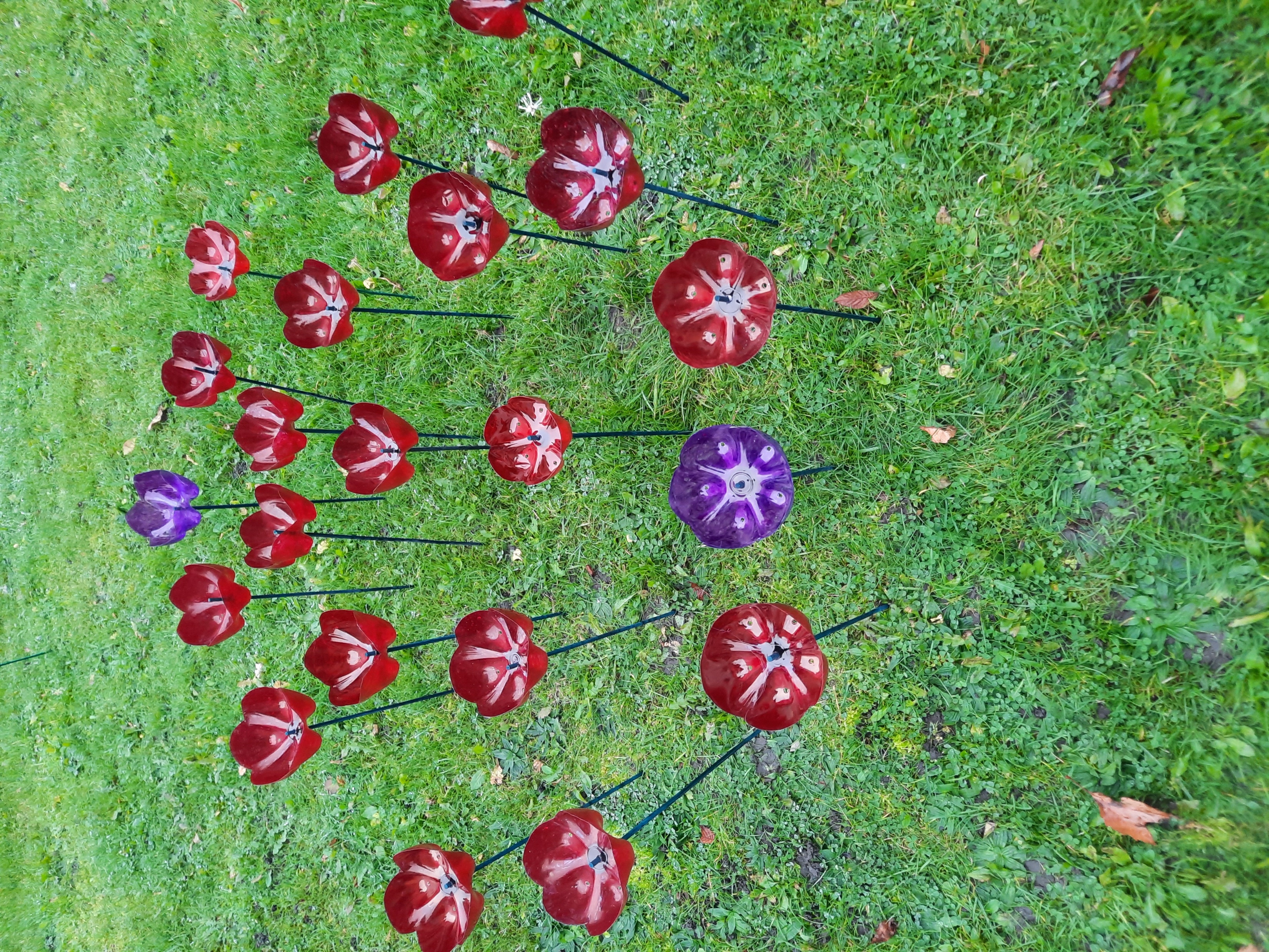 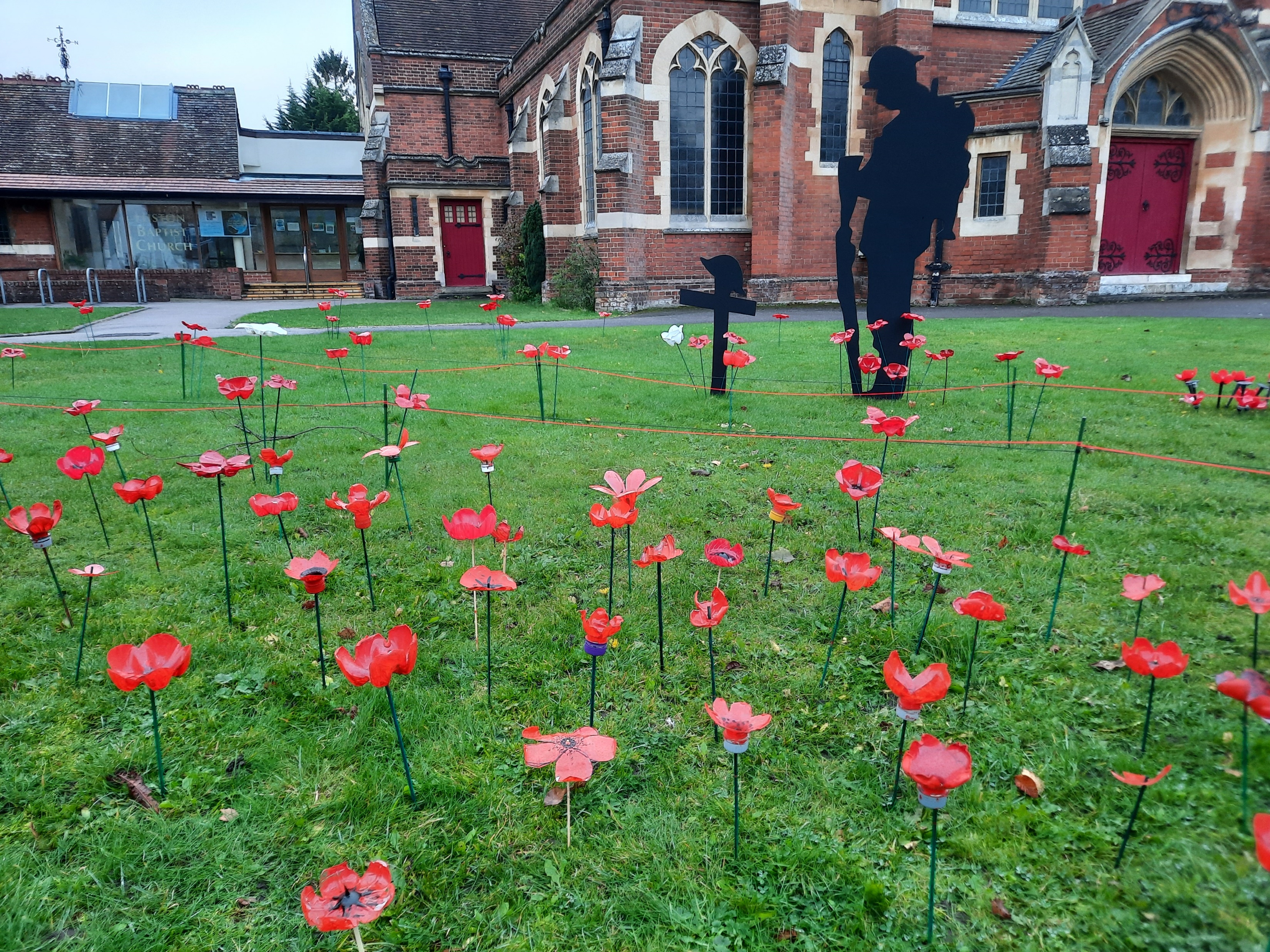